ГРОМАДСЬКі слухання
Громадські слухання — це офіційне засідання міської (селищної, сільської, районної) ради, органу місцевої влади чи місцевого самоврядування, на якому депутати та посадові особи знайомляться з думками, враженнями, зауваженнями та пропозиціями мешканців міста (села, селища, району) з проблеми чи заходу, які орган влади збирається реалізувати.
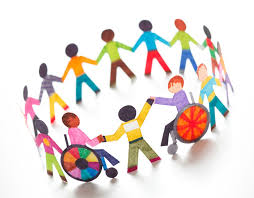 Учасниками громадських слухань можуть бути:
працівники відповідних служб, які є фахівцями з питань будівництва, благоустрою, торгівлі тощо, тобто з питань, які виносяться на обговорення;
представники громадських організацій, місцевих осередків політичних партій;
представники органів самоорганізації населення, які постійно контактують безпосередньо з мешканцями і найкраще знають їхні потреби та настрої;
представники засобів масової інформації;
інші зацікавлені категорії населення .
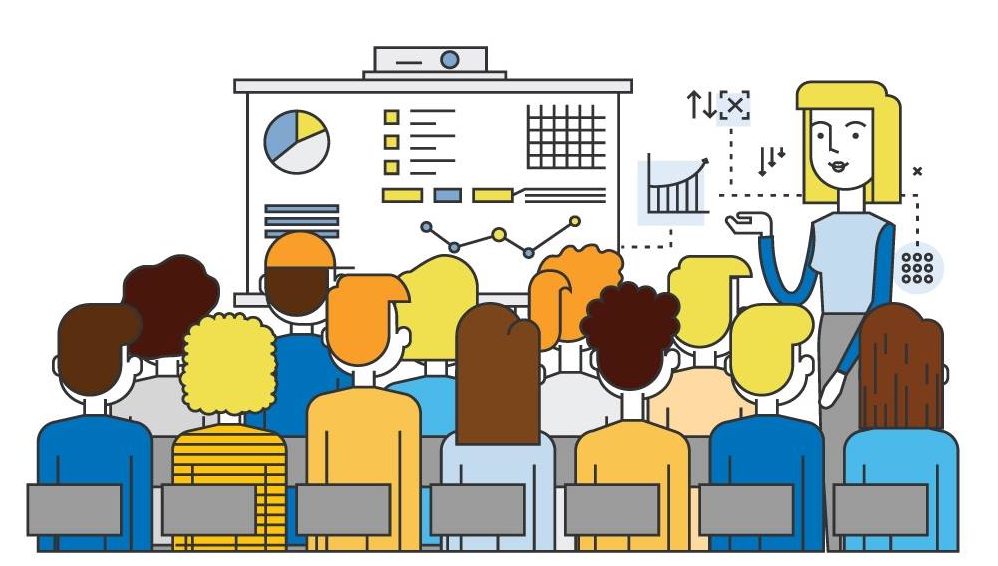 Мета проведення громадських слухань.
Ознайомлення громадян із планами, тактикою і стратегією вирішення конкретного питання
Ознайомлення громади з результатами діяльності місцевої влади за останній фінансовий рік
Донесення до органів влади думки громади щодо того чи іншого питання суспільного життя
Отримання поради від мешканців, споживачів послуг, як краще розв’язати проблему 
Отримання підтримки громади у лобіюванні її інтересів перед вищими владними структурами 
Забезпечення прозорості дій влади з метою викликати довіру у мешканців до владних структур
Ознайомитися із думкою громадян стосовно тактики, стратегії управлінням містом (селом, селищем) правильності прийнятих владою рішень
Ознайомлення громадян з планами стосовно розвитку міста (села, селища), результатами діяльності (заслуховування звітів керівництва громади).
Пошук шляхів підвищення прозорості діяльності органів і посадових осіб місцевого самоврядування з метою підвищення довіри у мешканців до місцевої влади
Рівні громадських слухань

     Громадські слухання можуть проводитися з питань, які стосуються:
1. Всіх членів територіальної громади - загальні громадські слухання.
2. Частини членів громади, що проживають та зареєстровані в межах одного адміністративного району– районні громадські слухання.
3. Частини членів громади, що проживають та зареєстровані у межах  вулиці, групи житлових будинків, житлового будинку тощо - місцеві громадські слухання.
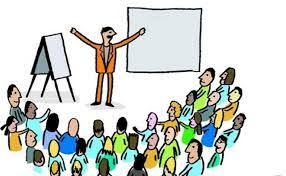 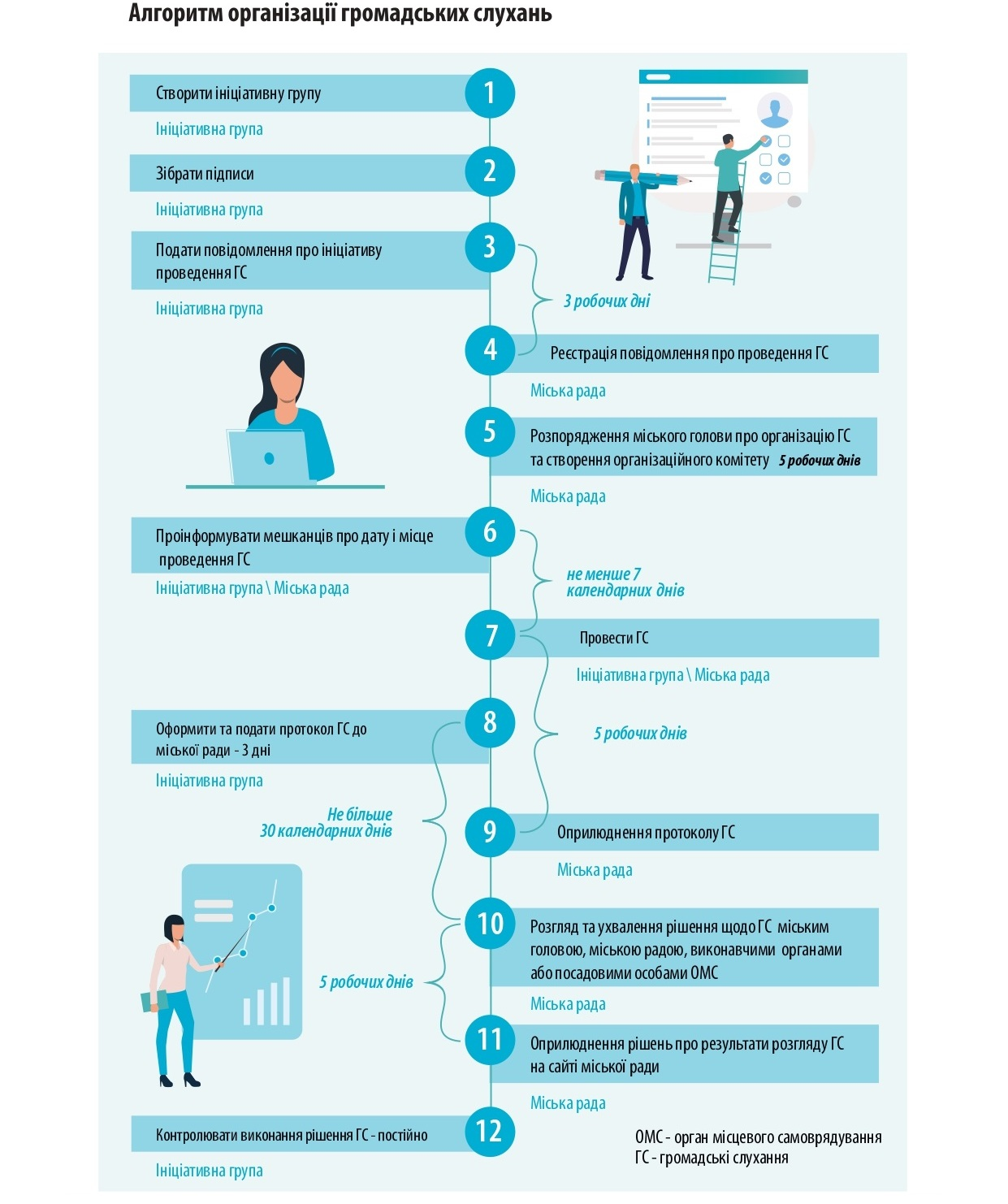 Право голосу на громадських слуханнях
 
      Право голосу на громадських слуханнях мають повнолітні члени територіальної громади, що на законних підставах проживають в межах громади, якщо ініційовано проведення загальноміських громадських слухань, або в межах району, мікрорайону, кварталу, вулиці, групи житлових будинків, житлового будинку, що відповідає рівню ініційованих громадських слухань.
       Інші члени громади, які не проживають в межах громади, якщо ініційовано проведення загальноміських громадських слухань, або не проживають в межах району, мікрорайону, кварталу, вулиці, групи житлових будинків, житлового будинку, що відповідає рівню ініційованих громадських слухань, беруть участь у громадських слуханнях з правом дорадчого голосу.
Початок громадських слухань
1. Розпочинає громадські слухання Ініціатор.
2. Ініціатор організовує вибори головуючого, секретаря та членів лічильної комісії. Ці особи обираються з числа учасників громадських слухань, наділених правом голосу, більшістю голосів присутніх членів громади з правом голосу.
3. Головуючий веде слухання, стежить за дотриманням на них порядку, підписує протокол громадських слухань. 
4. Секретар громадських слухань веде, підписує протокол громадських слухань.
5. Лічильна комісія встановлює присутність учасників громадських слухань, кількість осіб, що наділені правом голосу, підраховує голоси під час голосування, а також розглядає звернення, пов'язані з порушенням порядку голосування чи іншими перешкодами в голосуванні.
Порядок денний та регламент громадських слухань
1. Громадські слухання проводяться у вигляді зустрічі членів громади з депутатами, посадовими особами місцевого самоврядування, надавачами послуг.
2. Кожен учасник громадських слухань має право подати пропозиції, висловити зауваження, поставити запитання.
3. На початку громадських слухань шляхом голосування затверджуються порядок денний та регламент проведення громадських слухань.
4. Регламентом визначається час, відведений для звітів, доповідей (співдоповідей), виступів, запитань і відповідей тощо. 
5. Загальний час проведення громадських слухань встановлюється їх регламентом у кожному конкретному випадку залежно від предмета громадських слухань.
6. Не допускаються розгляд на громадських слуханнях та прийняття рішень з питань, які не були зазначені в повідомленні про ініціативу щодо проведення громадських слухань.
Порядок проведення громадських слухань
Головуючий відповідно до регламенту надає по черзі слово для виступу учасникам слухань. 
2. Головуючий може перервати виступаючого, якщо його виступ не стосується предмета слухань, перевищує встановлений регламент.
3. Учасники громадських слухань повинні дотримуватися затвердженого порядку денного та регламенту громадських слухань, норм етичної поведінки, не допускати вигуків, образ, вчинення правопорушень та інших дій, що заважають обговоренню винесених на розгляд питань.
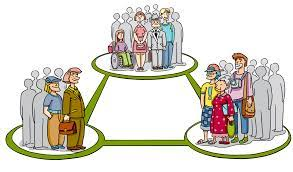 Прийняття рішення
За результатами обговорення предмета громадських слухань простою більшістю голосів учасників з правом голосу ухвалюється рішення громадських слухань, про що зазначається в протоколі.
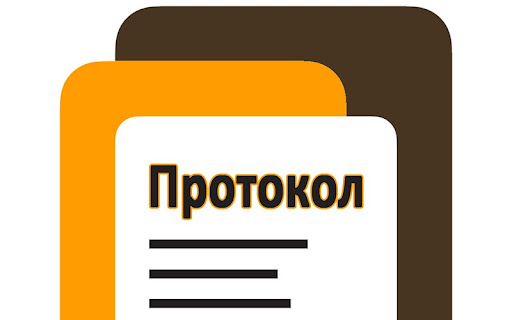 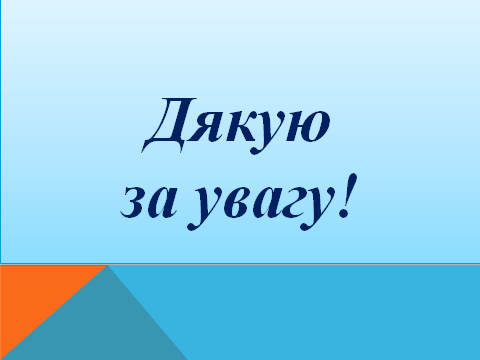